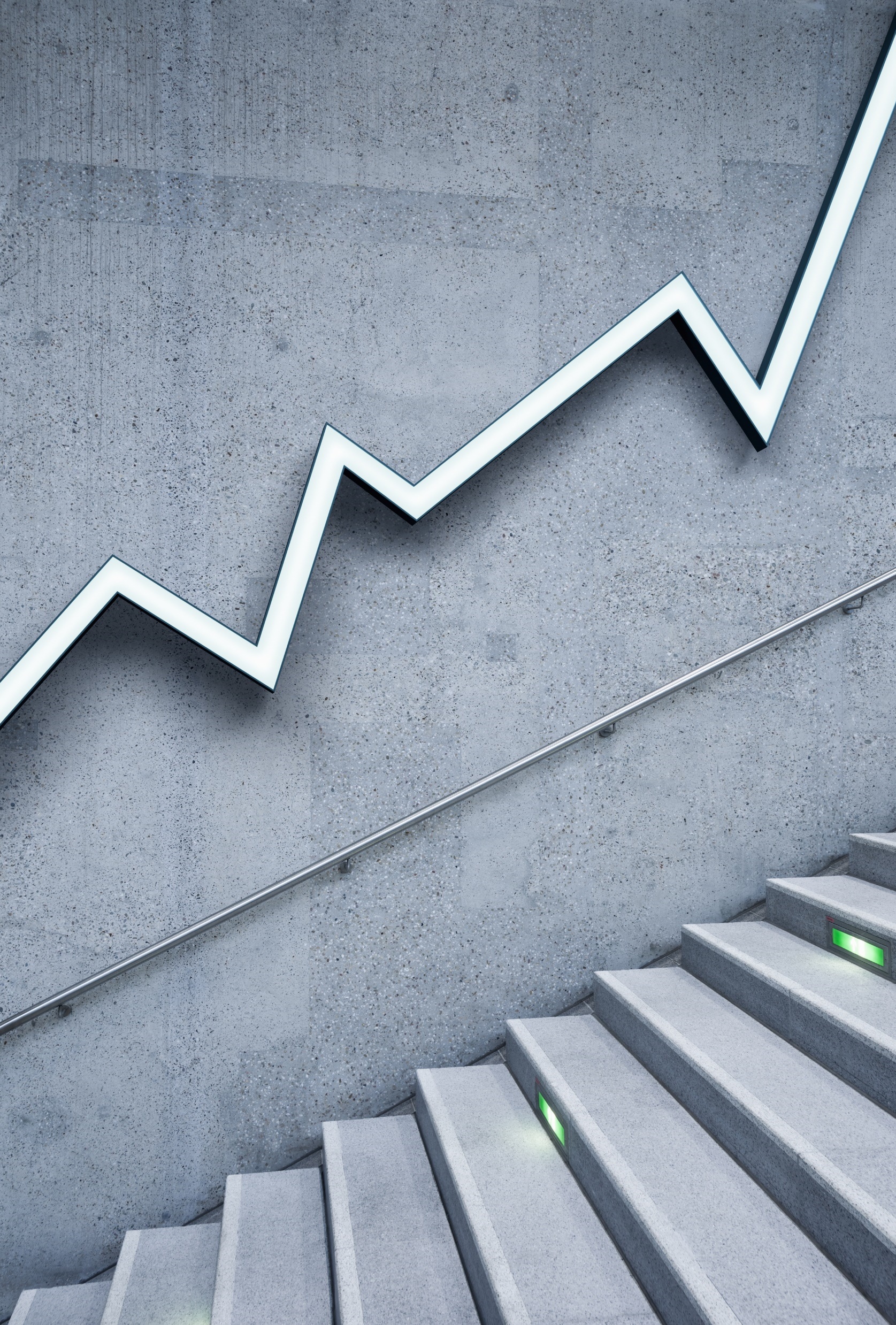 THE ROLES OF COURSE ADVISORS IN THE IMPLEMENTATION OF CORE CURRICULUM AND MININMUM ACADEMIC STANDARDS (CCMAS)
Professor (Mrs.) rosemary o. obasi
Director of academic planning,
Benson Idahosa university, b/city.
SOME RELEVATE QUOTES
OUTLINE
What is CCMAS, BMAS and course advising?
Difference btw CCMAS & BMAS
Why course advising ?
Roles of the Course Advisor
CCMAS specific roles for course advisors
My Theory of Course Advising
Conclusion
Q & A
WHAT IS AND WHY COURSE ADVISING?
CCMAS is simply an acronym meaning Core Curriculum and Minimum Academic Standards. Contains 10 unique features- problem solving approach, complies with global best practices, new courses- IT based, cognitive ability and skill, global trends, encourages self employment, town & gawn alignment , etc.
BMAS is Basic Minimum Academic Standards. Both the BMAS & CCMAS are academic standards put in place by the NUC to help guide the academic operations.
Advising is a process of giving students guidance, support and encouragement. (Noel-Levitz, 1997, p. 3.)
Advising is a process of helping students diminish the confusion that comes with a new environment, clarify their goals and get the most out of their education.
DIFFERENCE BETWEEN BMAS &CCMAS
BMAS
CCMAS
14 disciplines
Outcome and content based
No unbundling
Fit to purpose
Structure-NUC ONLY with formal consultation with uni
No innovation courses
Learning outcomes- discipline based
Credit loads/semester/session= 12/24/ max 48 units
Layout: Different presentation for diff prog
Silent on teaching methods
 GSTs= 36 CREDITS
No code for foundation/faculty courses, programme code 
Min/max credits to graduate =96/192?
17 disciplines
Outcome, content & skill based
Unbundled-agric, mass com,& architecture programmes
Fit for purpose
Structure- NUC 70%, UNI 30%
Permits innovation courses
Learning outcomes- discipline & programme based
Credit loads= 15/30/max  
Layout:Ten/six standard constituted 70%/30% presentations 
Specifies blended teaching  method
GSTs =12 credits only
Code = eg AMS for admin & mgt discipline
Min/max credits to graduate =120/240
ROLES OF A COURSE ADVISOR
1.	Support resource to students
2.	Devise educational plan
 3.	Academic Partner
Build Relationships and Learn to Read Between the Lines
Know When and Where to Refer
Be available and ready to sacrifice 
Dig in; Own it or drive it
Regularly Check your Portal Page
Prepare Students Results with Interest
CCMAS SPECIFIC ROLES
In this era of CCMAS, course advisors are expected as usual to know where
1.  Resources are on campus. More importantly, they are to ensure that students understand the 
2. Requirements of CCMAS with respect to courses to be done, prerequisites, understanding and implication(s) of core courses, the teaching and learning methods, the learning outcomes, teaching and learning activities, assessment tasks and the new grading system/ expectations. 
3. They must enforce “you must pass your lower prerequisite core courses first before allowed to register for higher ones”. 
4. They must be tech savvy, such that, they have several platforms to reach their advisees ( officially recognised platforms).
5. Respectfully be the voice of the students to peers.
MY THEORY OF COURSE ADVISING IN BIU- THE 3-IN-1 THEORY (CAM THEORY)
Coaches are experts in the coaching process, helping students make changes over a specified timeframe. Advisors have a strong pulse on the student experience and have a crucial role to play in higher education. Mentoring implies a long-term relationship in which experiential wisdom is offered to help build the many aspects of a learner's career.

 Therefore, a BIU’s course advisor should be one that applies the CAM theory. This theory states that a course advisor should be one that has a strong pulse on the student experience, plays a crucial role in higher education and helps students make changes over the entire period of stay of the student through a long-term relationship in which experiential wisdom is offered to help build the Spiritual, academic, leadership and entreprenural aspects of a student’s career. A 3-in-1 known as CAM theory of course advising (Obasi, 2023).
CONCLUSION
To conclude therefore, I wish the course advisors present today would apply all that have been said here, for an unseen eyes henceforth shall be on you, what and how you do your job. I hope, someday, it will be a challenge to select one best advisor because all our advisors will be awarded best advisors. 
Outside the shores of our country, course advising is treated with all seriousness. There are associations of course advisors and national awarding bodies that award and recognize advisors. I want us to know that Nigeria will not remain like this forever. A day shall come when these things will be practice here and i hope we will be found amongst the best, recognized and celebrated Advisors when the time comes.
Q & A
GRACIA